Figure 4 Upper: velocity field for simple kinematic model of distributed deformation across a diffuse oceanic plate ...
Geophys J Int, Volume 162, Issue 1, July 2005, Pages 239–248, https://doi.org/10.1111/j.1365-246X.2005.02622.x
The content of this slide may be subject to copyright: please see the slide notes for details.
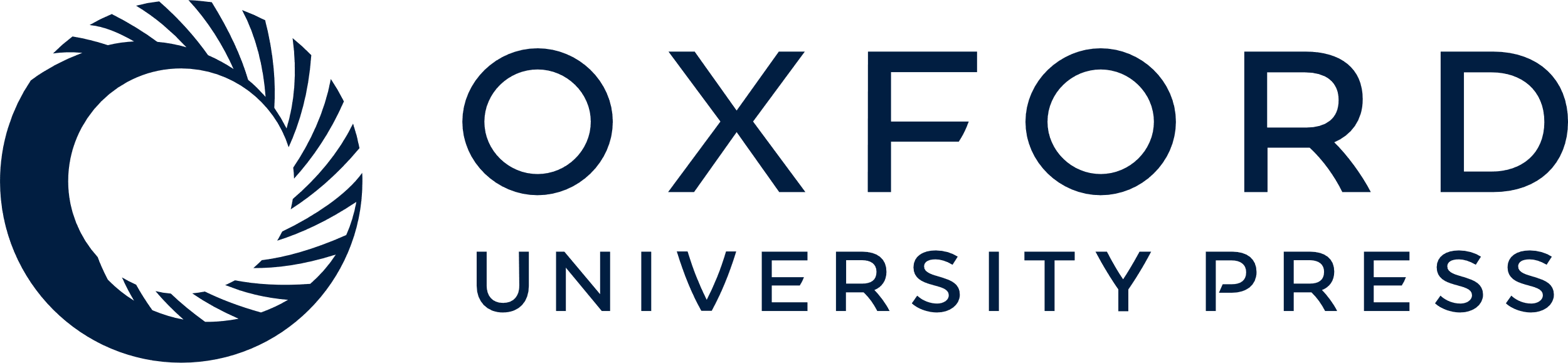 [Speaker Notes: Figure 4 Upper: velocity field for simple kinematic model of distributed deformation across a diffuse oceanic plate boundary (DOPB). Filled arrows are the velocities of the edges of the bounding rigid plates. The x component of velocity, ux, is identical throughout the deforming zone. Thus, both ∂ux/∂x and ∂ux/∂y are identically zero in the deforming zone. The y component of velocity, uy is linearly interpolated between bounding rigid plates along lines of constant x. Lower: contours of components of the 2-D velocity gradient tensor. Solid contours: ∂uy/∂y in arbitrary units. The magnitude of this component of the velocity gradient tensor increases monotonically with increasing x. Dashed contours: ∂uy/∂x in the same arbitrary units. This component of the velocity gradient tensor changes sign with y and vanishes along the central strike line, where it is negligible relative to ∂uy/∂y (except for points arbitrarily close to the origin).


Unless provided in the caption above, the following copyright applies to the content of this slide: © 2005 RAS]